Мотивация учащихся как главное условие повышения качества учебно-воспитательной работы
Мотивация
от французского motif – побудительная сила, причина) –
это некое эмоциональное состояние , которое побуждает ученика к самостоятельным действиям , основное условие успешного обучения.
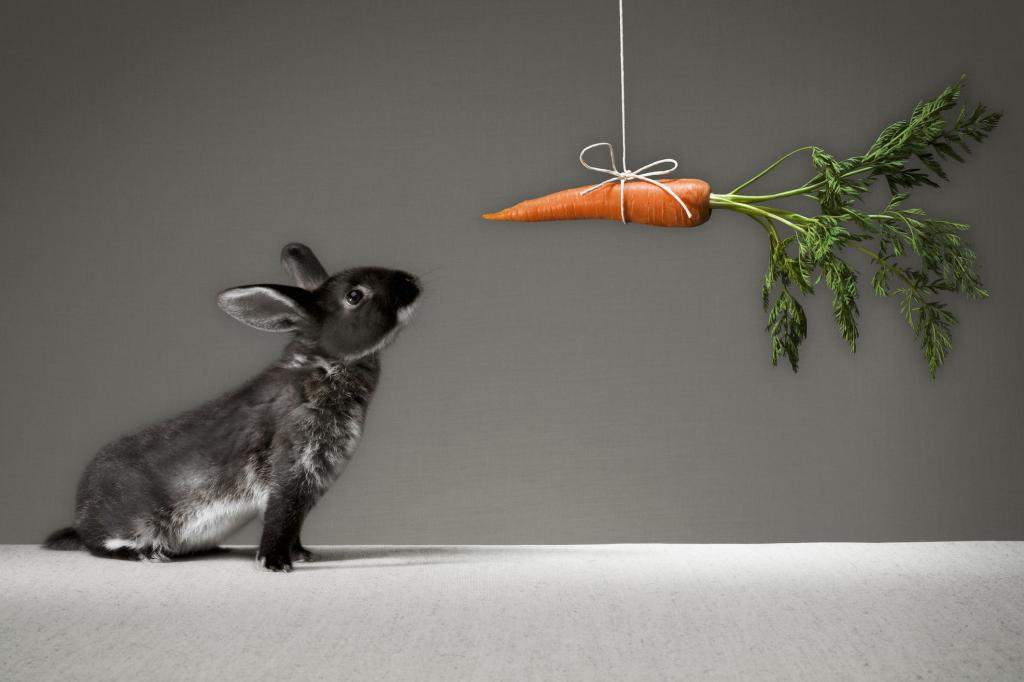 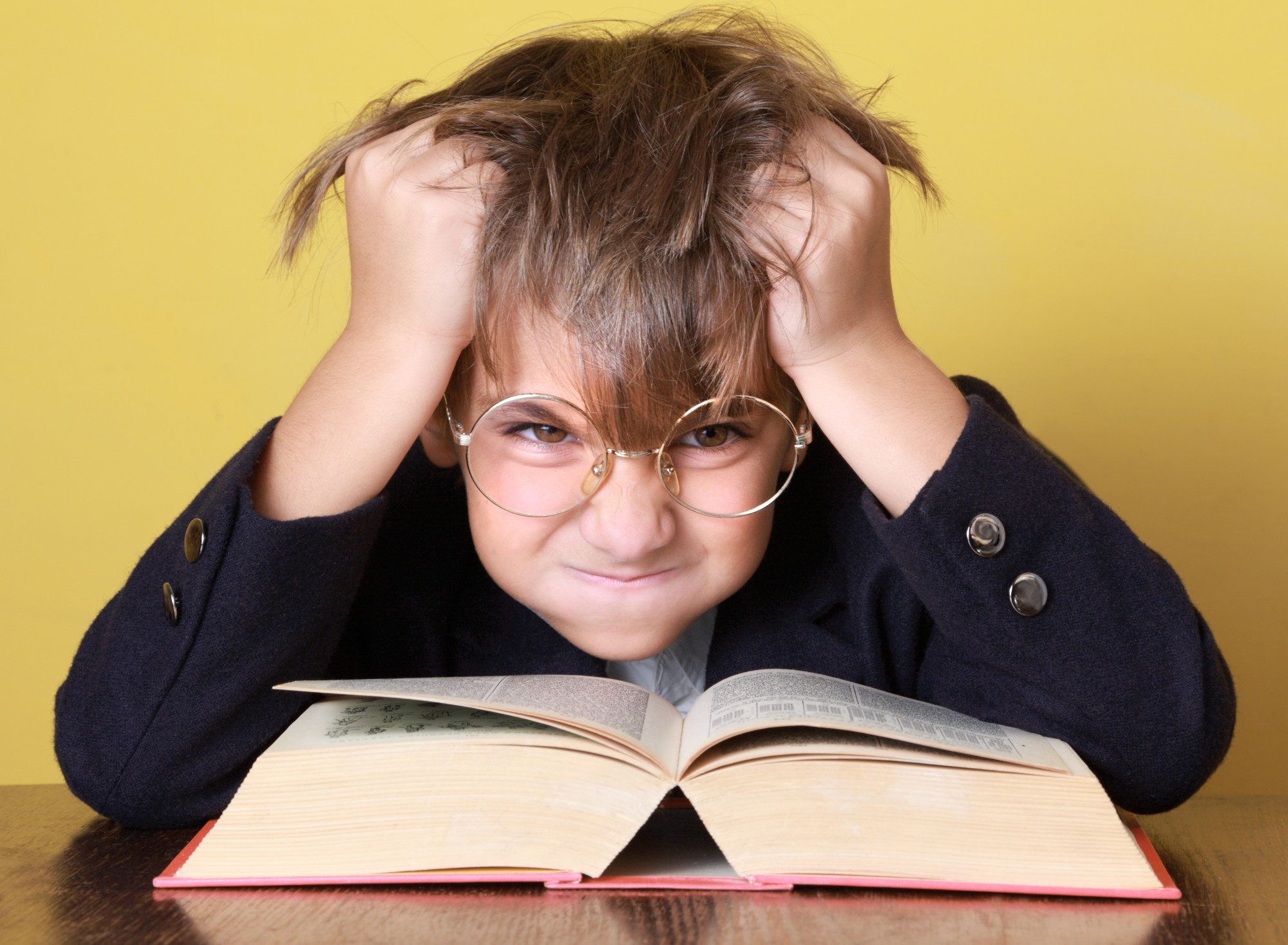 КАК ПРОБУДИТЬ ЖЕЛАНИЕ УЧИТЬСЯ???
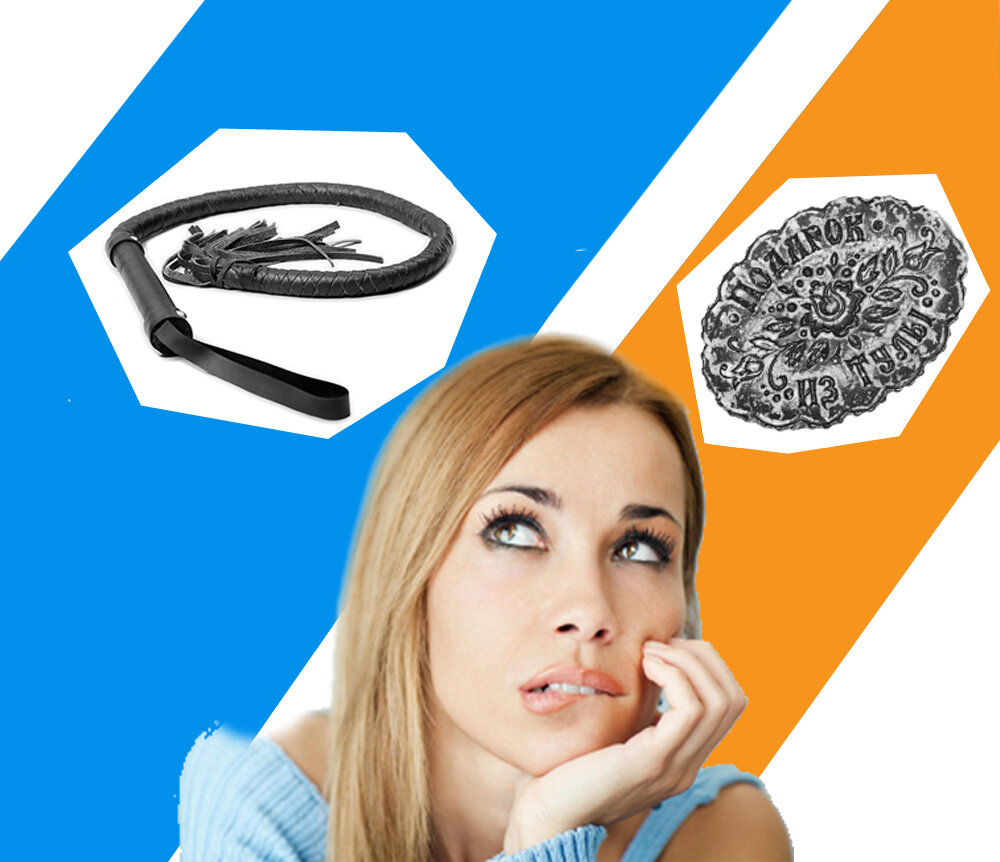 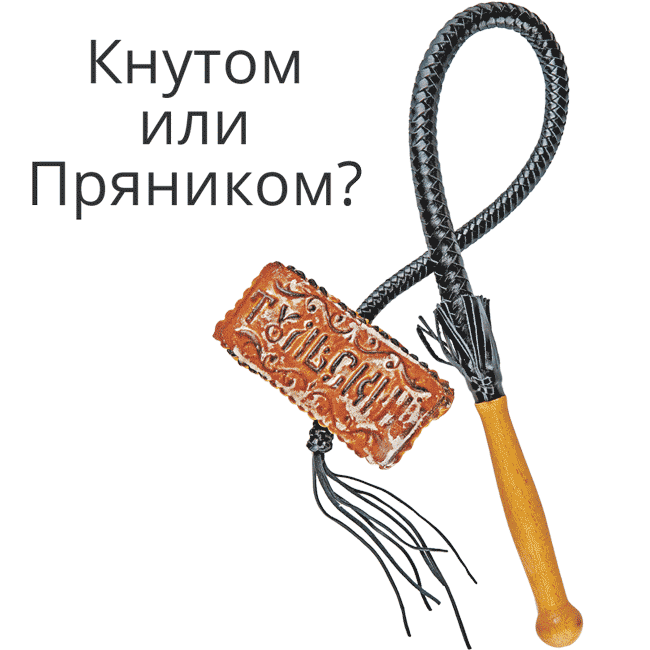 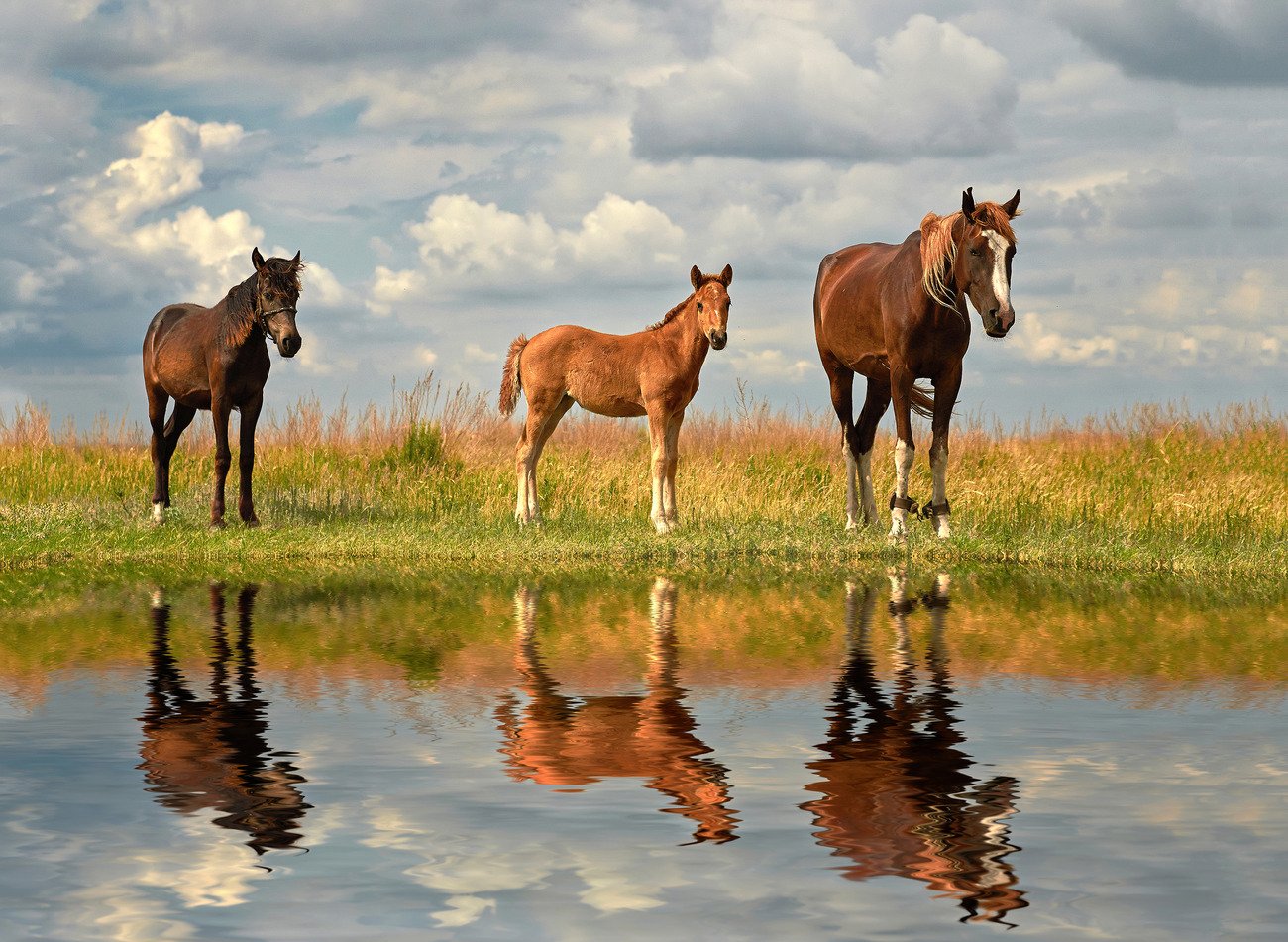 Можно   привести коня к водопою, но   заставить его напиться нельзя.
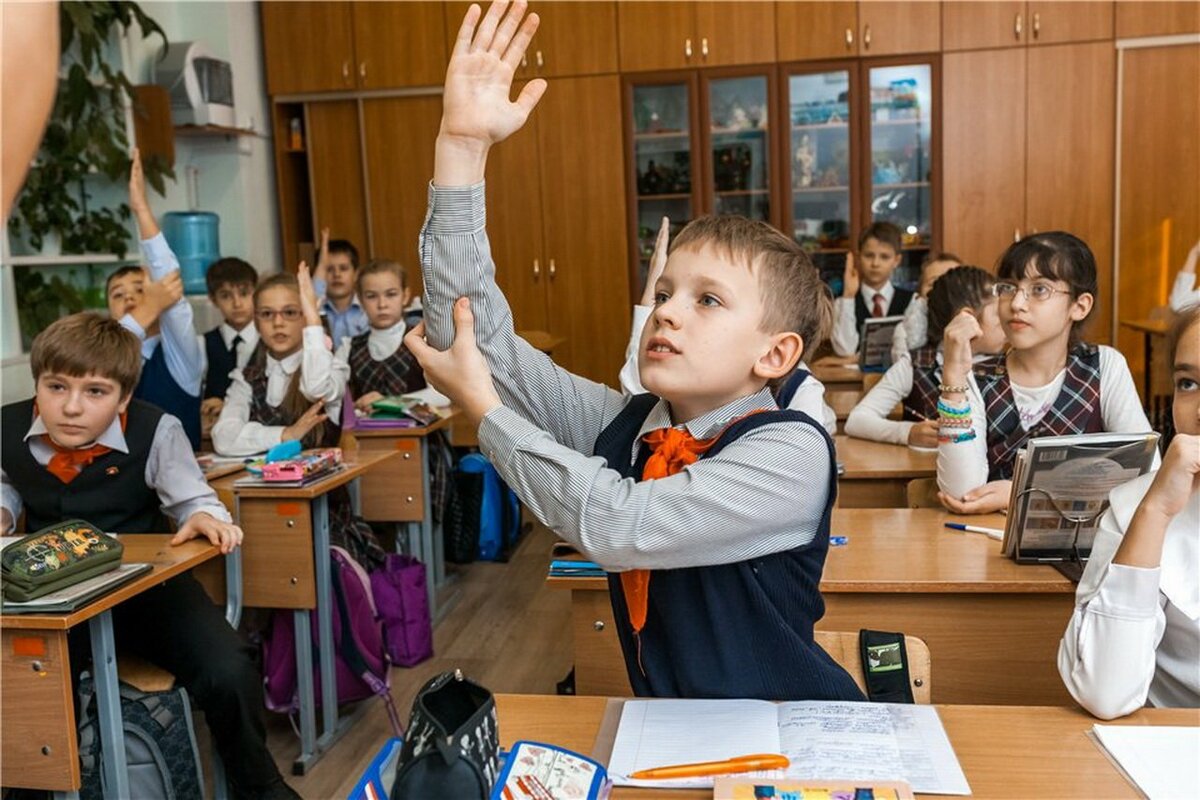 Учебная мотивация направлена на самостоятельную деятельность ученика 
- работа должна принести каждому ученику лично для него ощутимые результаты,
 - ученик должен понять, что именно он пока не знает,
- ученик должен понимать, зачем ему это нужно,
 - ученик должен спланировать свою работу по достижению этого результата. 
- ученик должен осознать конечный результат.
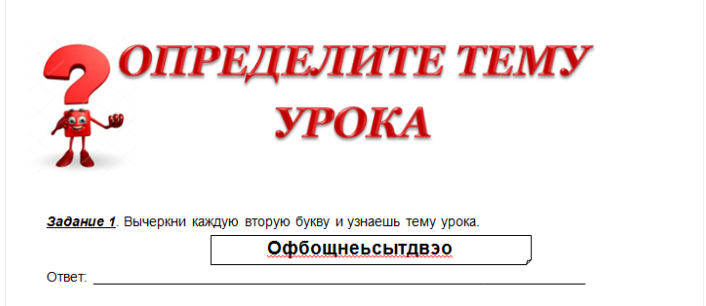 Афощьбэъоъуи
Zоwбgоsи
Обои
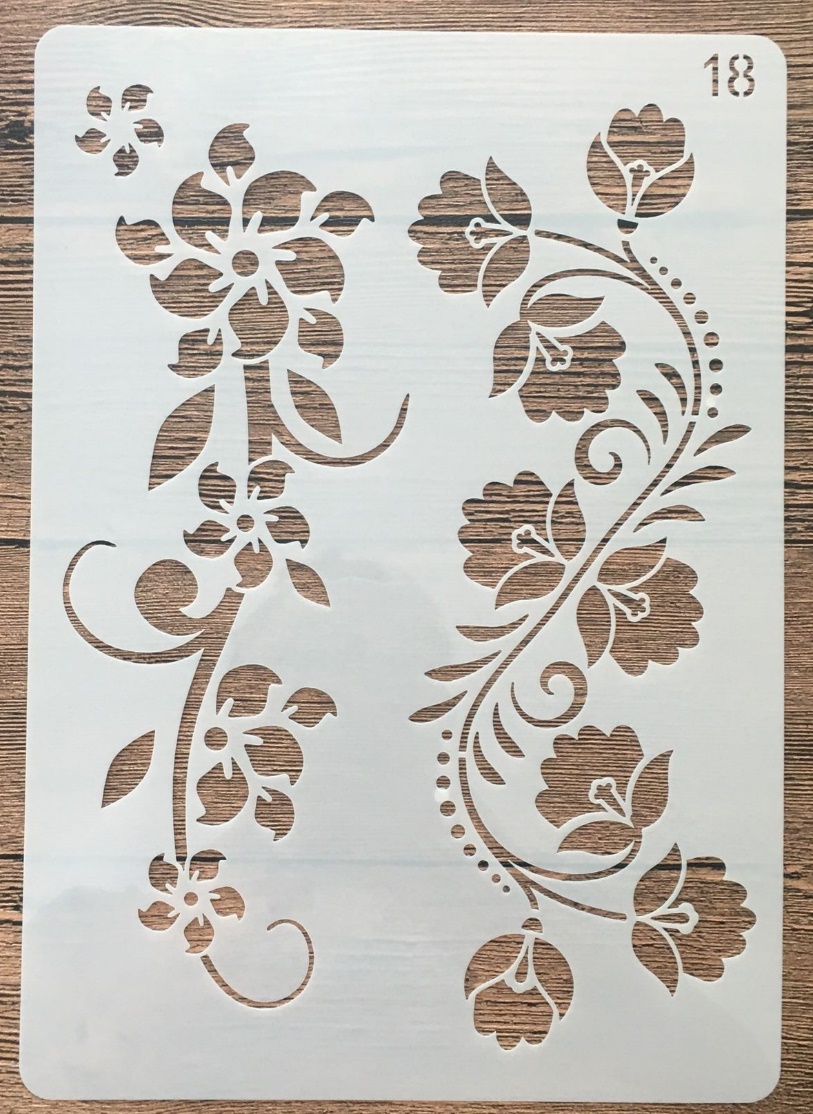 ТРАФАРЕТ
ПЛАСТИНА 
РИСУНКОМ
С
ТОНКАЯ
ВЫРЕЗАННЫМ
ТРАФАРЕТ  -
ПЛАСТИНА
ТОНКАЯ
ВЫРЕЗАННЫМ
РИСУНКОМ
С
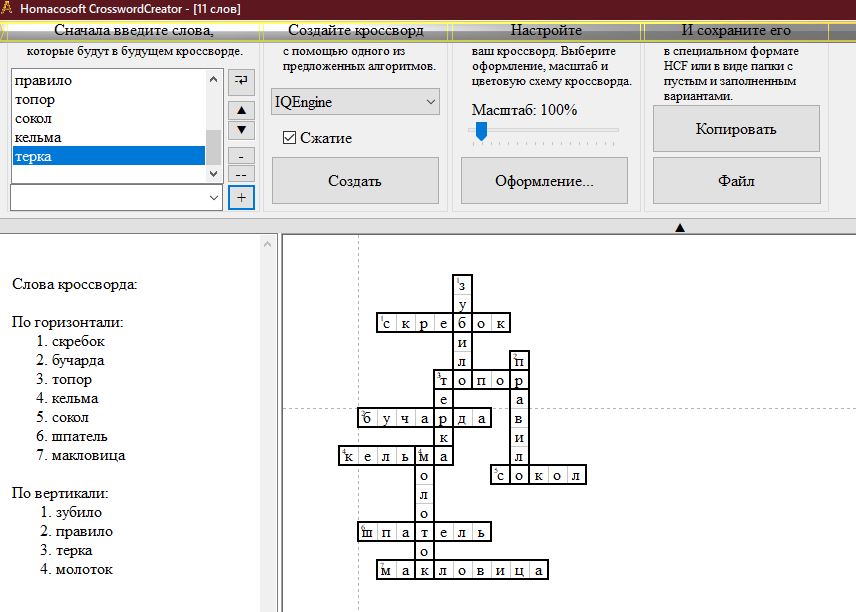 Программа Homacosoft Crossword Creator
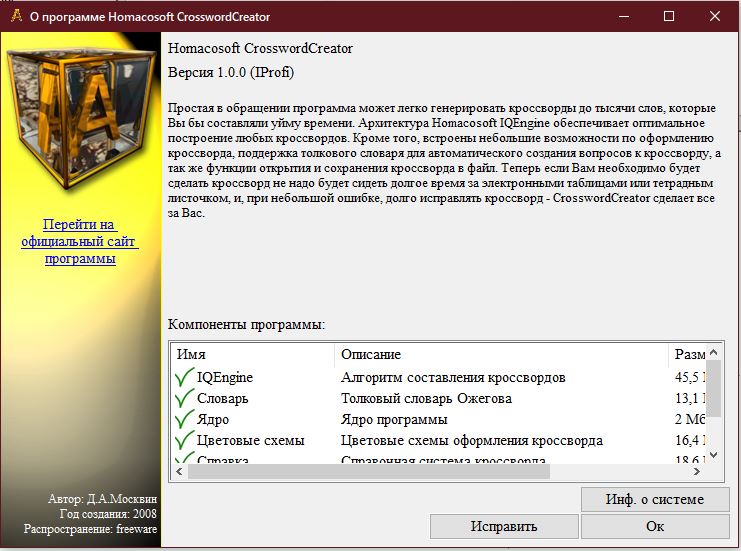 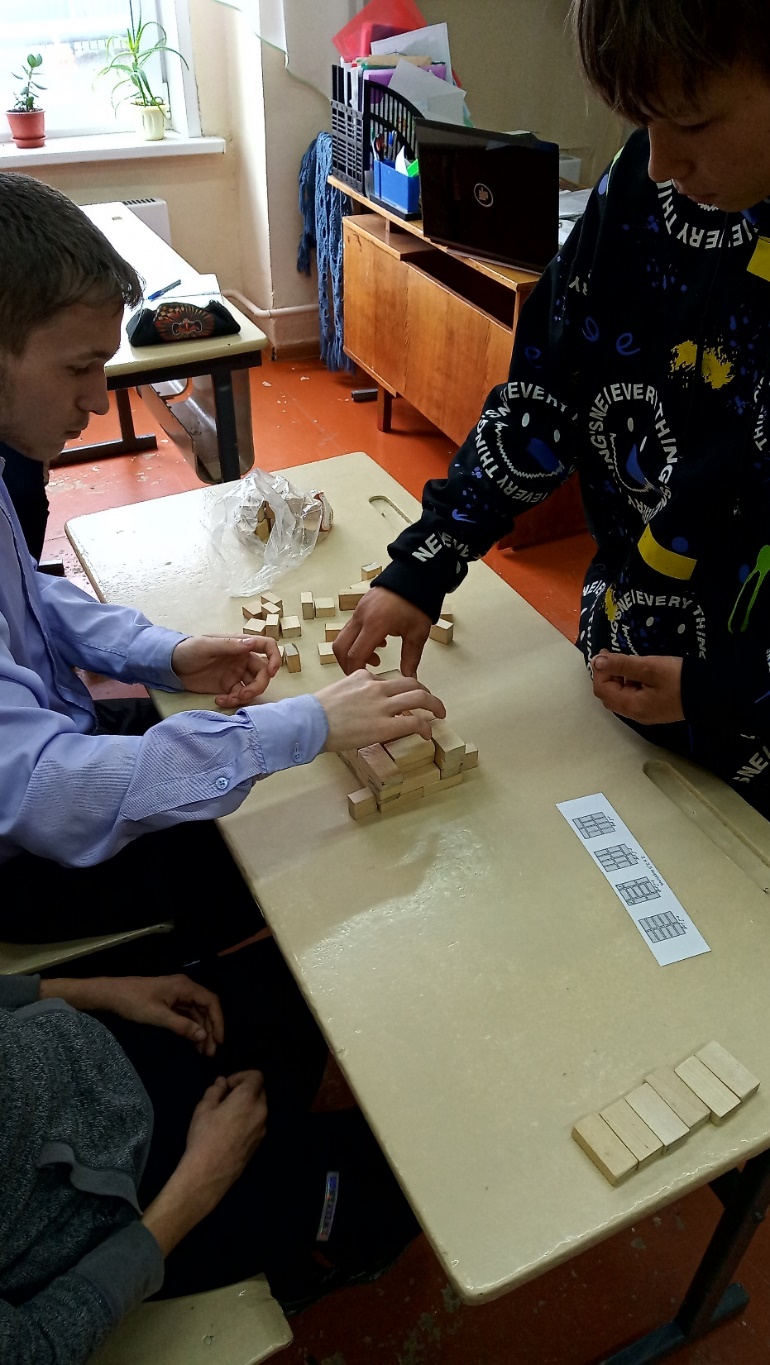 Карточки - задания
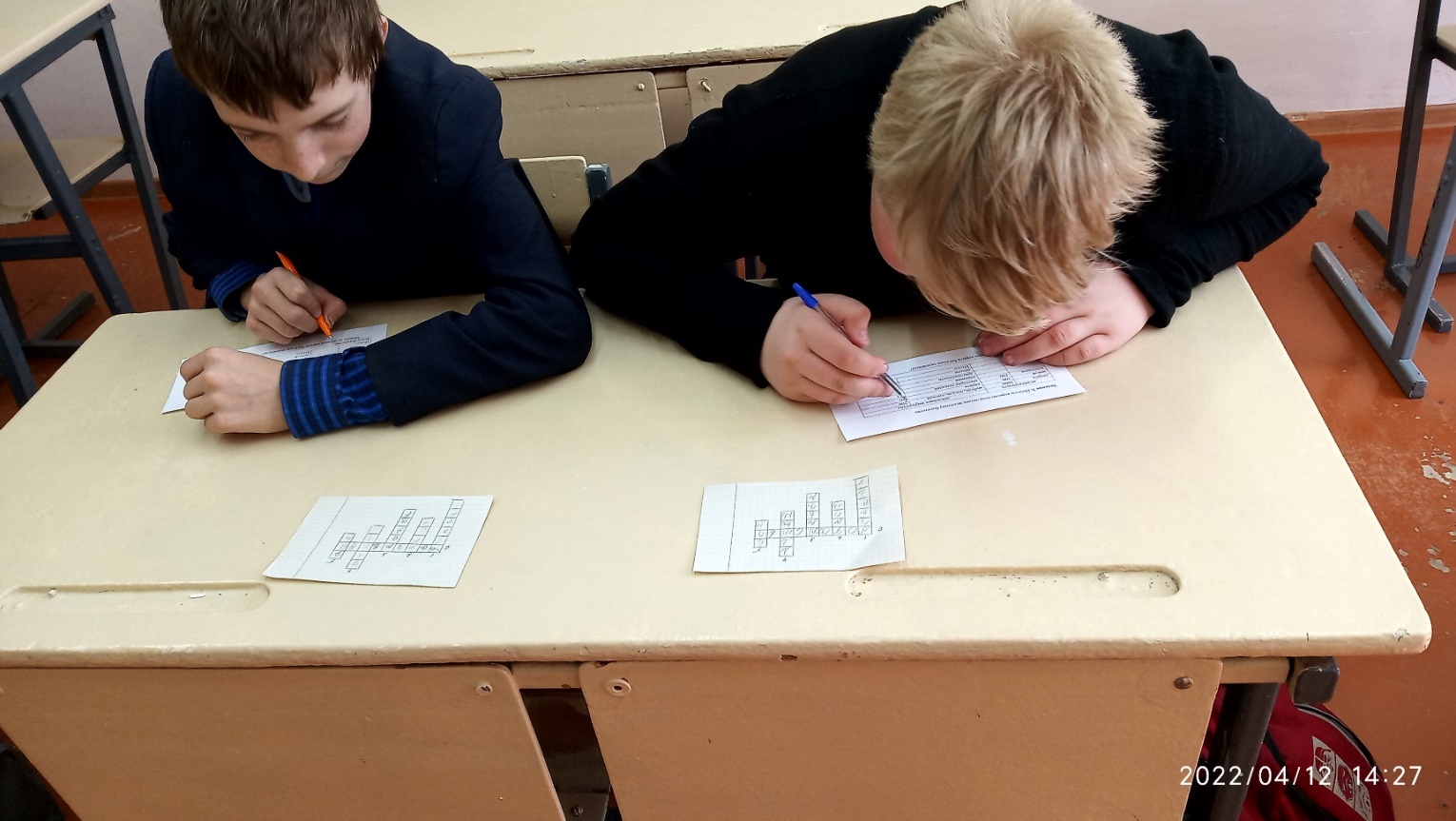 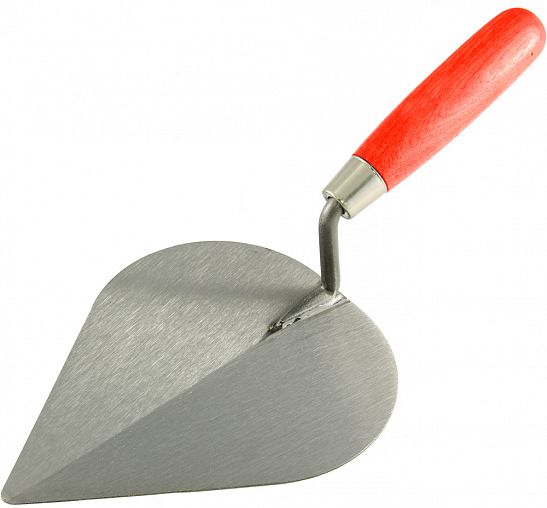 Кельма
Кельма
- это ручной инструмент штукатура
Кельма
- это ручной инструмент штукатура, предназначен для размешивания и нанесения строительных растворов на поверхности
Кельма
– это ручной инструмент штукатура состоит из ручки
 и стального полотна
Кельма
- это ручной инструмент штукатура, предназначен для размешивания и нанесения строительных растворов на поверхности, состоит из ручки и стального полотна
=
о
а
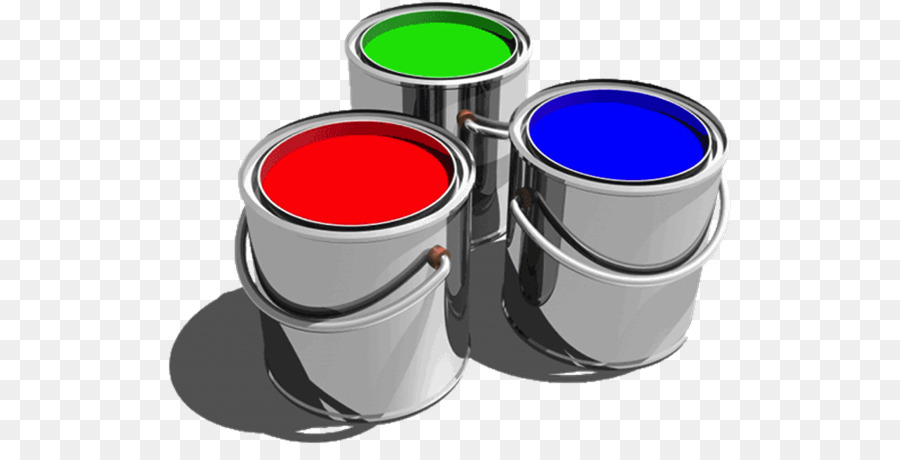 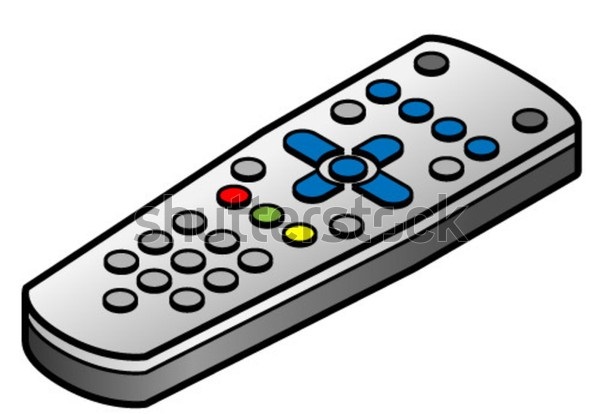 +
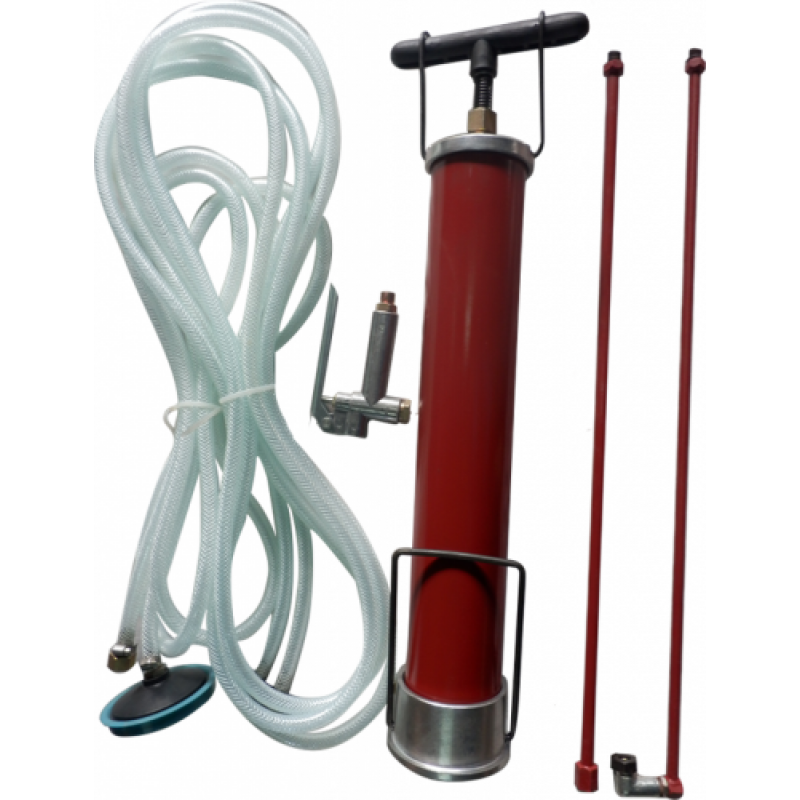 КРАСКОПУЛЬТ
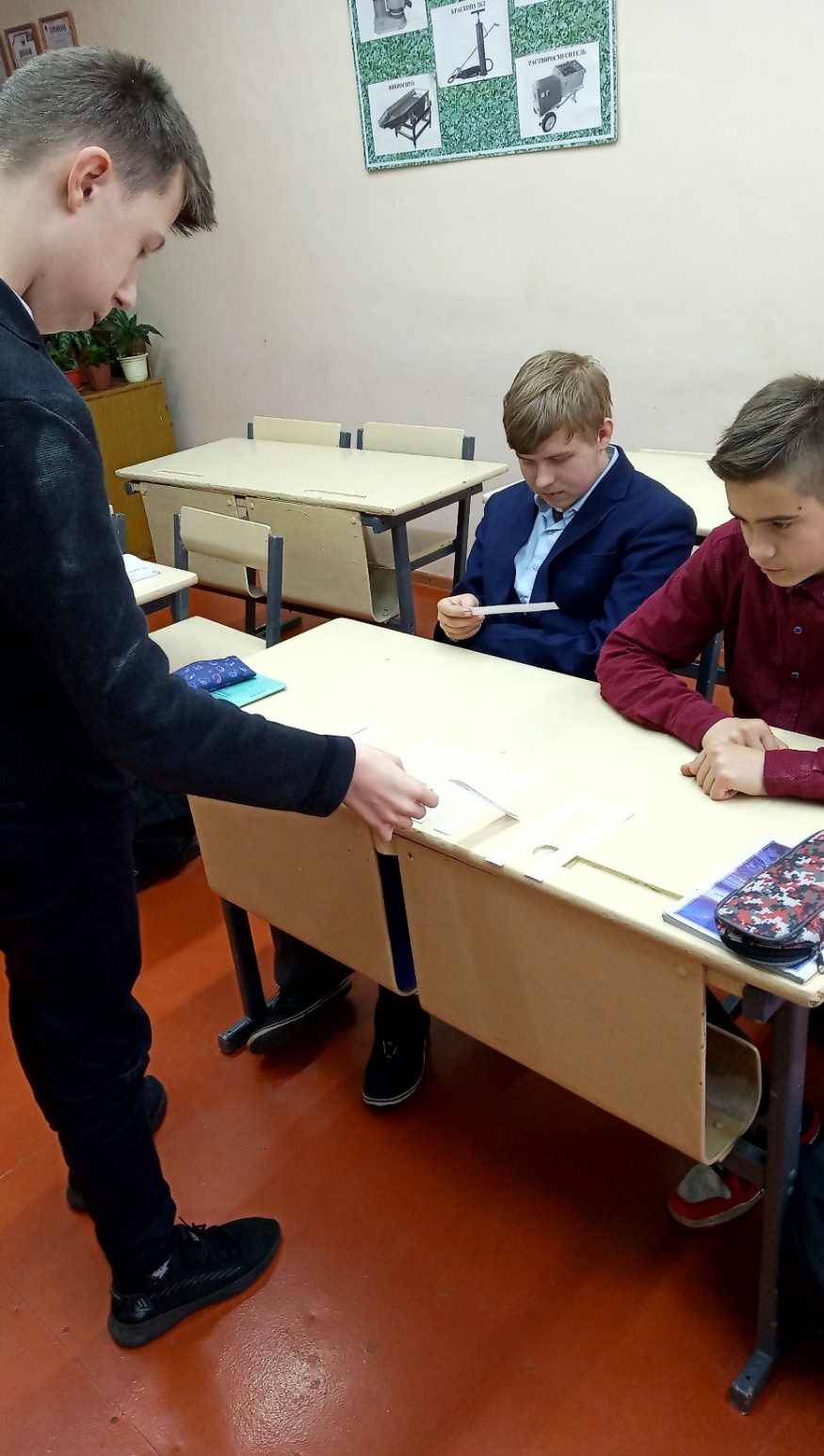 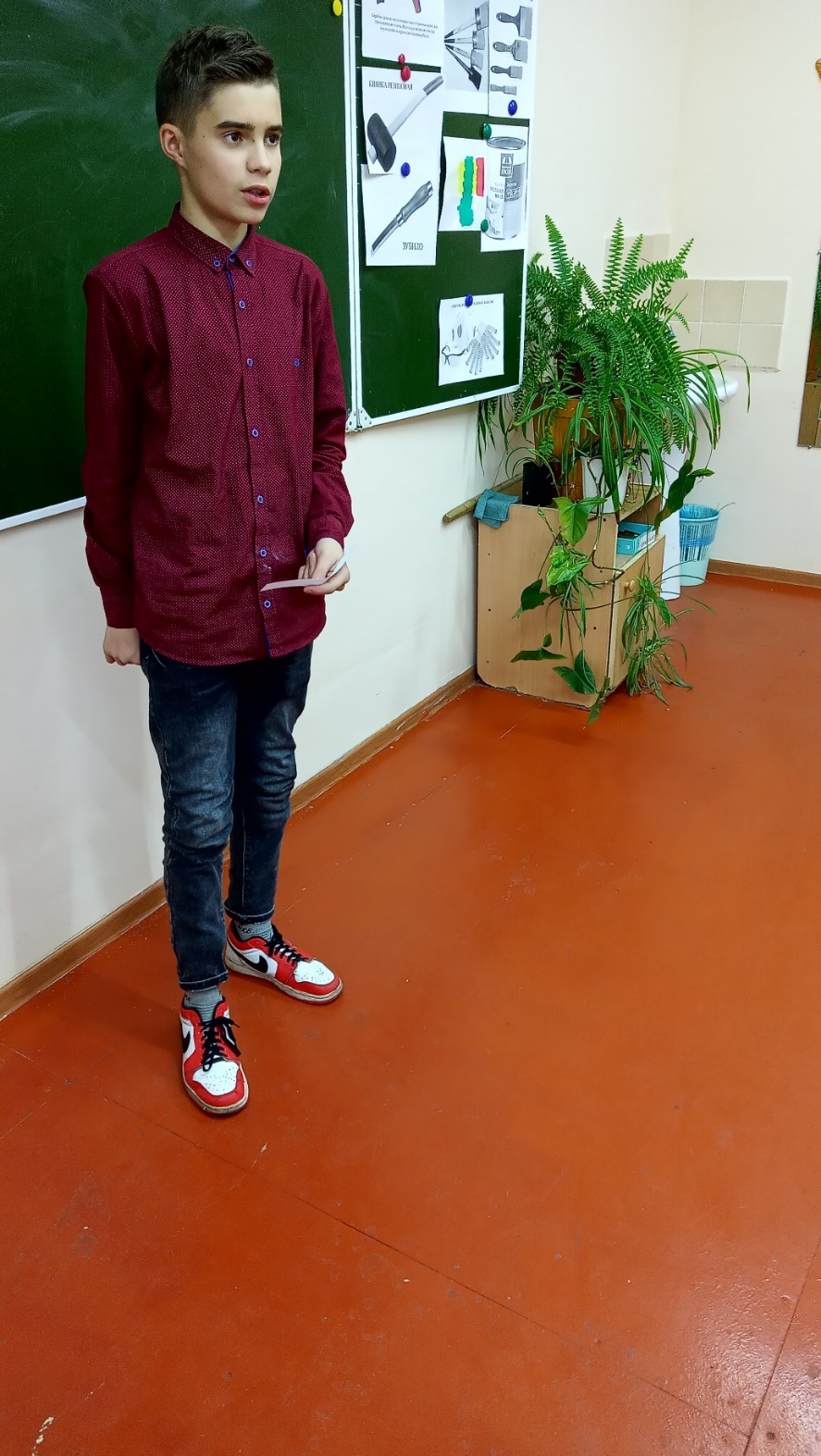 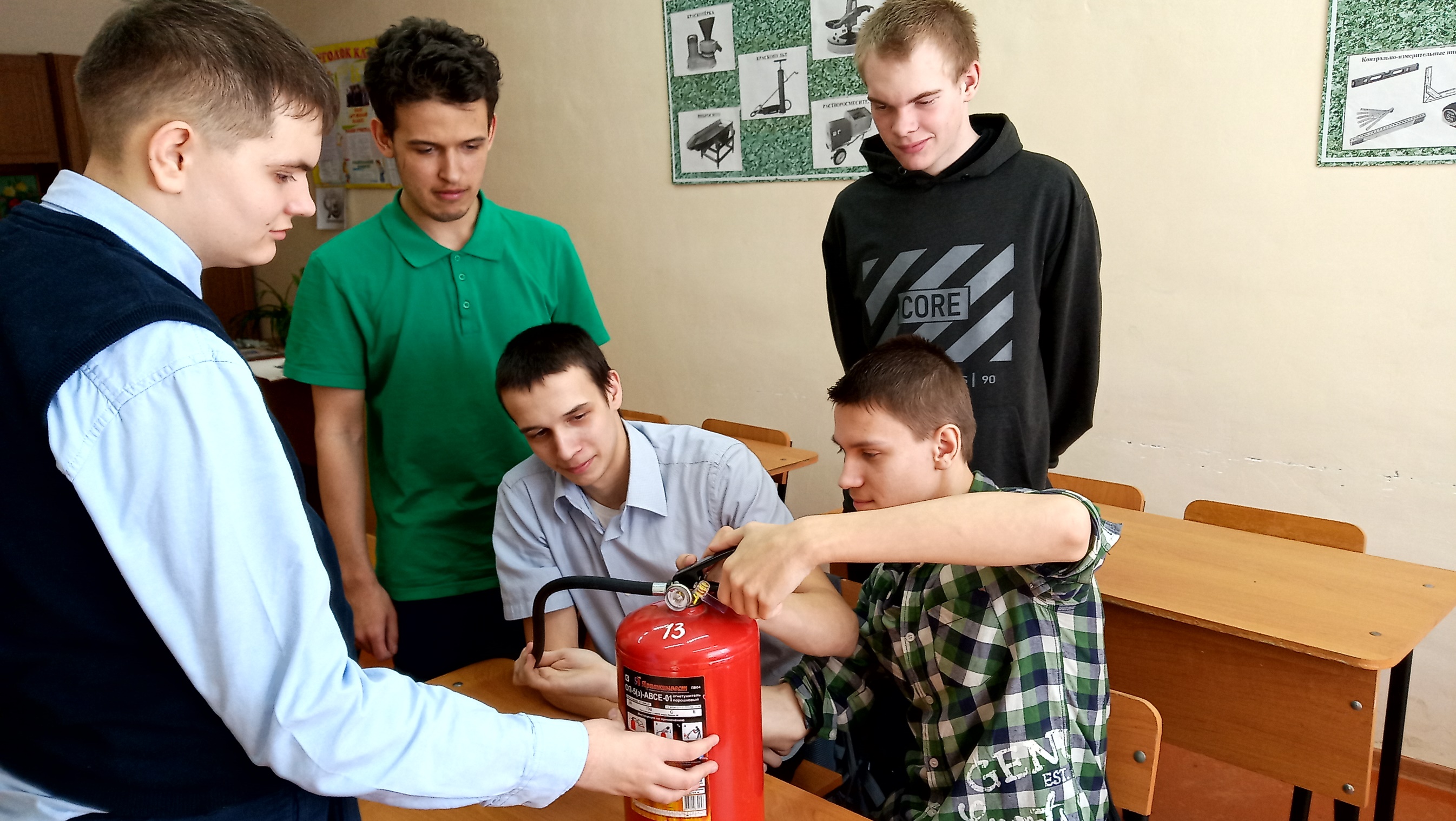 Мотивация - условие успешного обучения 
ВАЖНО:
- общая атмосфера в классе;
- отношения учителя и учащихся;
- занимательность изложения учебного материала;
- эмоциональность речи учителя;
- организация познавательных игр, конкурсов, анализ жизненных ситуаций;
- это обращение к учащимся по имени, опора на похвалу, на одобрение, на добрый, ласковый тон.